UNIVERSIDAD NACIONAL
EXPERIMENTAL DE GUAYANA
INGENIERIA EN INFORMÁTICA
SISTEMAS DE BASE DE DATOS I
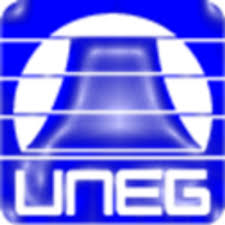 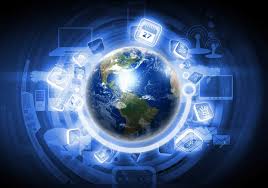 Unidad i.- introduccion a los sistemas de bases de datos
[Speaker Notes: En la entrega pasada estuvimos hablando un poco acerca de las BD y sus ventajas. Hoy vamos a conocer al hacedor de esas ventajas y  los componentes que permiten mantener la data  consistente.]
UNIVERSIDAD NACIONAL
EXPERIMENTAL DE GUAYANA
INGENIERIA EN INFORMÁTICA
SISTEMAS DE BASE DE DATOS I
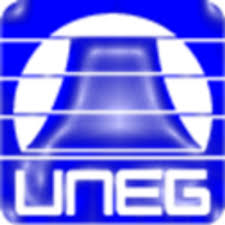 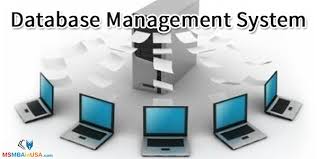 SISTEMA MANEJADOR DE BASE DE DATOS (SMBD – DBMS – SGBD)
De acuerdo a Di Vasta y Díaz: “Un DBMS, consiste en la agrupación de programas que tienen como objetivo primordial proporcionar un entorno para recuperar y almacenar información en la Base de Datos”
[Speaker Notes: Bien, hemos llegado al “hacedor de la magia”, a los Sistemas Manejadores de Bases de datos (SMBD o DBMS por sus siglas en inglés). También son conocidos como Sistemas Gestores de Bases de Datos (SGBD).

En palabras sencillas, un DBMS es un software especializado  para la creación y gestión de Bases de Datos. Una BD creada con un DBMS es la que nos va a proporcionar todas las ventajas de la que habíamos hablado en láminas pasadas.]
UNIVERSIDAD NACIONAL
EXPERIMENTAL DE GUAYANA
INGENIERIA EN INFORMÁTICA
SISTEMAS DE BASE DE DATOS I
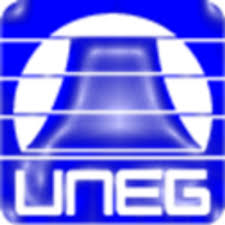 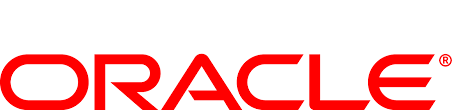 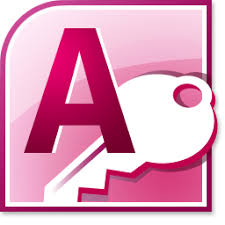 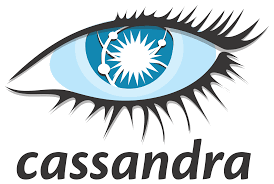 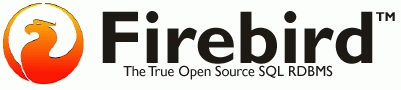 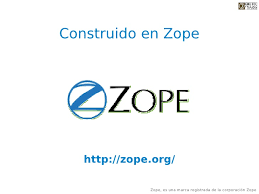 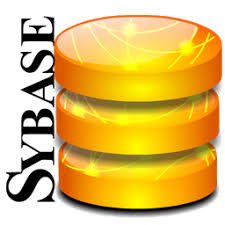 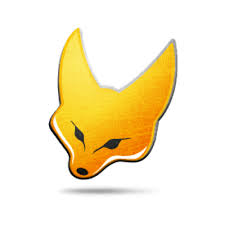 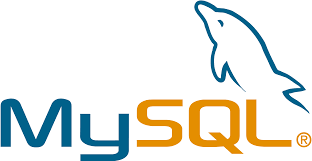 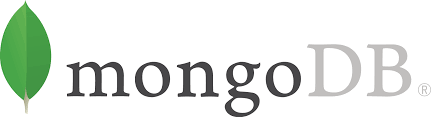 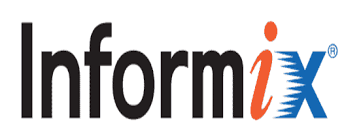 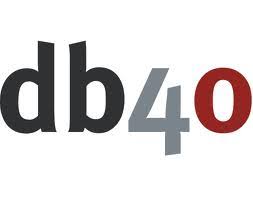 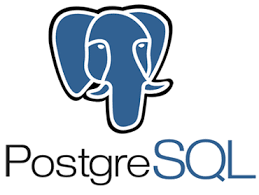 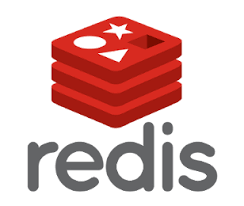 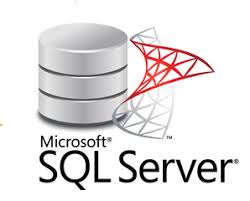 [Speaker Notes: Ejemplos de estos software son los que tenemos en esta lámina, unos más robustos que otros, algunos con pago de licencias, otros con  licencia GPL

Los DBMS presentados en esta lámina son de diferentes modelos de BD. Entre los DBMS para modelos relacionales (conocidos como RDBMS, R de Relational) tenemos a Informix, firebird, access, mysql, foxpro, sql server,  oracle, Postgresql entre otros

Los demás (mongoDB, cassandra, redis , db4o) siguen siendo gestores de bases de datos pero no del mundo relacional.

De aquí en adelante  usaremos el término DBMS en vez de RDBMS porque estaremos detallando los DBMS relacionales.]
UNIVERSIDAD NACIONAL
EXPERIMENTAL DE GUAYANA
INGENIERIA EN INFORMÁTICA
SISTEMAS DE BASE DE DATOS I
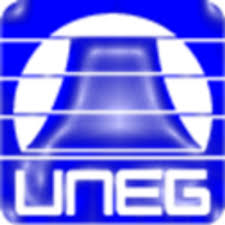 SISTEMA MANEJADOR DE BASE DE DATOS
Un SGBD es un software de BD que  centraliza los datos en un único “lugar” lógico al que acceden todos los usuarios y aplicaciones.

Es utilizable por múltiples usuarios y aplicaciones concurrentemente, por tanto controla los  usuarios que acceden a la BD.

Proporcionar forma de almacenar y recuperar la información  de manera practica y eficiente

Ofrece visiones parciales del conjunto total de información, según las necesidades de un usuario en particular.
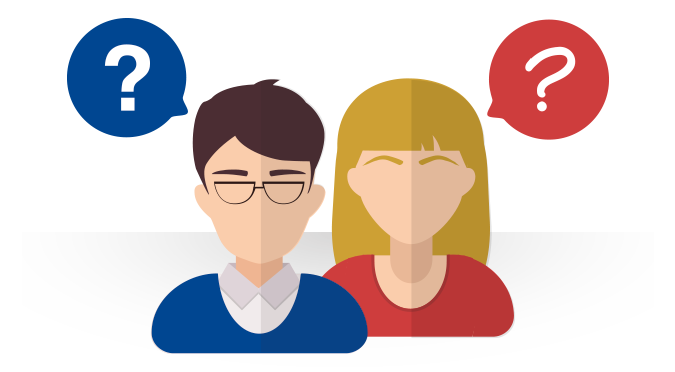 [Speaker Notes: Un poco recopilando lo que hemos estado halando de los DBMS]
UNIVERSIDAD NACIONAL
EXPERIMENTAL DE GUAYANA
INGENIERIA EN INFORMÁTICA
SISTEMAS DE BASE DE DATOS I
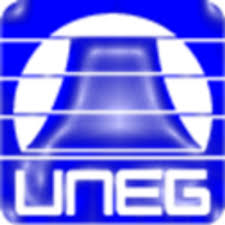 Lenguajes de un dbms
[Speaker Notes: Ahora bien, vamos a hablar de tres componentes o lenguajes contenidos los gestores de BD del mundo relacional. En realidad el DDL, DML y DCL forman parte de lo que se conoce como SQL. SQL es el lenguaje de consulta de los manejadores de BD relacionales.

En las próximas láminas se explicará brevemente cada uno de estos componentes, los comandos presentados por cada componente se explicarán brevemente. (En la unidad V estaremos hablando más en profundidad de SQL)]
UNIVERSIDAD NACIONAL
EXPERIMENTAL DE GUAYANA
INGENIERIA EN INFORMÁTICA
SISTEMAS DE BASE DE DATOS I
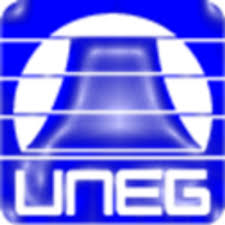 Lenguajes de un dbms
Lenguaje de definición de datos (LDD o DDL) :

Se utiliza para especificar el esquema de la BD, las vistas de los usuarios y las estructuras de almacenamiento. Es el que define el esquema conceptual y el esquema interno. Lo utilizan los diseñadores y los administradores de la BD.
[Speaker Notes: En pocas palabas, los comandos  o sentencias pertenecientes al DDL permiten crear y modificar la estructura de la BD. Ejemplos de estos comandos son :
CREATE: Utilizado para crear nuevas tablas, campos e índices.
ALTER: Utilizado para modificar las tablas agregando campos o cambiando la definición de los campos.
DROP: Empleado para eliminar tablas e índices.
TRUNCATE: Empleado para eliminar todos los registros de una tabla.]
UNIVERSIDAD NACIONAL
EXPERIMENTAL DE GUAYANA
INGENIERIA EN INFORMÁTICA
SISTEMAS DE BASE DE DATOS I
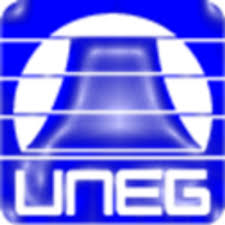 Lenguajes de un dbms
Lenguaje de manipulación de datos (LDM o DML) :

Instrucciones para leer y actualizar los datos de la BD. Es el
utilizado por los usuarios para realizar consultas, inserciones, eliminaciones y modificaciones
[Speaker Notes: Los comandos pertenecientes al DML  permiten realizar diferentes operaciones para consultar o manipular datos. A este tipo de operaciones  también se le conoce como operaciones CRUD (Create, Read, Update y Delete). Para ello el DML dispone cuatro instrucciones o comandos para realizar dichas operaciones:
INSERT: inserta filas en una tabla. (Create)
SELECT: Muestra información sobre los datos almacenados.  (Read)
UPDATE: Actualiza información de los registros de una tabla. (Update)
DELETE: Borra o elimina la (s) fila(s) de una tabla. (Delete)]
UNIVERSIDAD NACIONAL
EXPERIMENTAL DE GUAYANA
INGENIERIA EN INFORMÁTICA
SISTEMAS DE BASE DE DATOS I
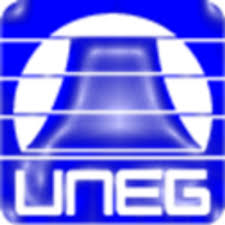 Lenguajes de un dbms
Lenguaje de  Control de datos (LCD o DCL):

Instrucciones para ayudar a controlar el acceso a los datos contenidos en la base de datos (permisología a la BD)
[Speaker Notes: Hasta aquí hemos visto las sentencias usadas para crear y manipular datos pero también es necesario su control y administración. De esto se encarga el lenguaje DLC (Data Control Languaje) mediante el conjunto de comandos que permiten a un administrador del sistema de bases de datos controlar el acceso a usuarios mediante la asignación de permisos o roles para realizar determinadas tareas.
Los comandos para controlar los permisos son los siguientes:
GRANT, permite otorgar permisos.
REVOKE, elimina los permisos que previamente se han concedido.]
UNIVERSIDAD NACIONAL
EXPERIMENTAL DE GUAYANA
INGENIERIA EN INFORMÁTICA
SISTEMAS DE BASE DE DATOS I
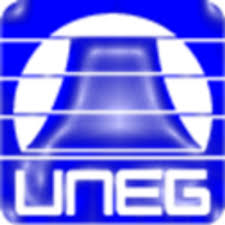 UN DBMS POSEE HERRAMIENTAS  QUE PERMITEN ASEGURAR:

La independencia de datos: a varios niveles, permitiendo la modificación de las definiciones de datos sin afectar a las aplicaciones o esquemas que no utilizan esos datos.
La integridad de los datos: que los datos sean correctos en todo momento, de acuerdo con las especificaciones o reglas impuestas al sistema
La seguridad de los datos: que sólo las personas autorizadas puedan acceder a determinados datos y que sólo puedan efectuar las operaciones para las que han sido autorizados.
UNIVERSIDAD NACIONAL
EXPERIMENTAL DE GUAYANA
INGENIERIA EN INFORMÁTICA
SISTEMAS DE BASE DE DATOS I
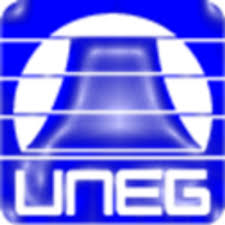 INTEGRIDAD DE LOS DATOS

El término Integridad de datos está asociado a  evitar que datos no válidos sean añadidos a la base de datos. Es decir, debe haber correctitud y completitud de los datos
[Speaker Notes: Vamos a profundizar un poco en la Integridad de datos. 
Existen tres tipos de restricciones cuya finalidad es garantizar la integridad de datos dentro de la BD. Estas tres restricciones las estaremos analizando en las próximas láminas.]
UNIVERSIDAD NACIONAL
EXPERIMENTAL DE GUAYANA
INGENIERIA EN INFORMÁTICA
SISTEMAS DE BASE DE DATOS I
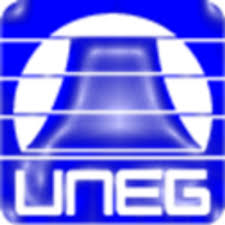 TIPO DE RESTRICCIONES DE INTEGRIDAD

1.- Integridad de dominio

1.a  Datos Requeridos: establece que una columna tenga un valor no NULL.

1.b  Chequeo de Validez: cuando se crea una tabla cada columna tiene un tipo de datos y el DBMS asegura que solamente los datos del tipo especificado sean ingresados en la tabla.
[Speaker Notes: La primera restricción está asociada al dominio. El dominio son todos los posibles valores que puede asumir un campo de una tabla de la BD.

Un DBMS nos ayuda a controlar la integridad del dominio a través de la solicitud de datos considerados requeridos u obligatorios y chequeando la validez de los valores que se pretendan ingresar a la BD

Asumamos que se quiera ingresar el registro de un estudiante dentro de la base de datos.  Un dato obligatorio sería  el numero de la cédula de identidad, por tanto cuando se crea la tabla la estructura de la tabla que almacenará esa data, le decimos al DBMS que ese campo  (CI) debe ser llenado de forma obligatoria y que solamente debe ingresarse valores numéricos. Si el usuario que está ingresando los datos omite este valor o ingresa letras en vez de números, el DBMS enviará un mensaje de error y no permitirá que el registro sea guardado dentro de la BD a menos que se corrijan dichos errores]
UNIVERSIDAD NACIONAL
EXPERIMENTAL DE GUAYANA
INGENIERIA EN INFORMÁTICA
SISTEMAS DE BASE DE DATOS I
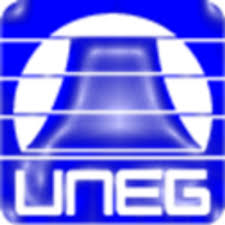 TIPO DE RESTRICCIONES DE INTEGRIDAD

2.- Integridad de entidad

Establece que la clave primaria de una tabla debe tener un valor único para cada fila de la tabla
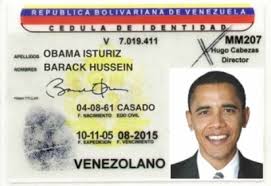 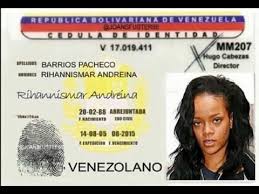 [Speaker Notes: La clave primaria es aquel campo dentro de la tabla que no puede contener valores repetidos (ejm: la cédula de identidad). Cuando configuramos un campo dentro de la BD como clave primaria, el DBMS no permitirá ingresar un valor que hayan sido ingresado con anterioridad, enviará un mensaje de error hasta que dicho error sea corregido. Esto es lo que nos permite asegurar que dos personas no sean registradas con la misma cédula o dos vehículos con la misma placa.]
UNIVERSIDAD NACIONAL
EXPERIMENTAL DE GUAYANA
INGENIERIA EN INFORMÁTICA
SISTEMAS DE BASE DE DATOS I
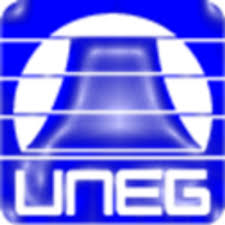 TIPO DE RESTRICCIONES DE INTEGRIDAD
3.- Integridad Referencial

Podemos definir integridad referencial al hecho de no hacer referencia a registros o campos que no existen por que nunca fueron creados o por que han dejado de existir en el transcurso de la base de datos.
La  integridad referencial  impide a los usuarios:
a.- Agregar o cambiar  filas en una tabla relacionada si no hay ninguna fila asociada en la tabla principal.
b.- Cambiar valores en una tabla principal que crea filas huérfanas en una tabla relacionada.
c.- Eliminar filas de una tabla principal cuando hay filas relacionadas coincidentes.
Tabla: Propietarios
UNIVERSIDAD NACIONAL
EXPERIMENTAL DE GUAYANA
INGENIERIA EN INFORMÁTICA
SISTEMAS DE BASE DE DATOS I
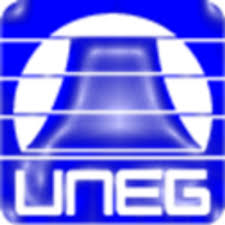 TIPO DE RESTRICCIONES DE INTEGRIDAD

3.- Integridad Referencial
Tabla Propietarios
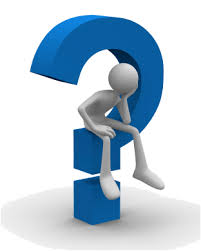 Tabla Vehículos
Esta cédula no se encuentra registrada 
En la tabla Propietarios
¿Qué ocurriría al solicitar los datos del 
Propietario de este vehículo?
[Speaker Notes: Como ya hemos mencionado, en las BD los datos se encuentran relacionados. Así lo podemos observar en estas dos tablas , el campo CI de la tabla Propietarios se encuentra relacionado con el campo Propietario de la tabla Vehículos

Ahora bien, los DBMS nos ayudan a mantener la integridad de la data a través de la activación de la Integridad Referencial. Esta activación es opcional, pero de no activarla pueden surgir problemas como los presentados en la lámina.

Si activamos la IR, el DBMS no permitirá el ingreso de la cédula de identidad 15365987 en la tabla Vehículo sin antes haberla ingresado en la tabla Propietarios.

Se puede decir que los registros de la tabla Propietarios son considerados como Padres de los registros de la tabla Vehículos.]
UNIVERSIDAD NACIONAL
EXPERIMENTAL DE GUAYANA
INGENIERIA EN INFORMÁTICA
SISTEMAS DE BASE DE DATOS I
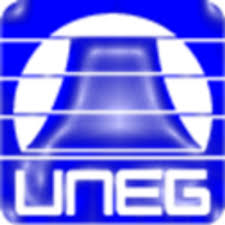 TIPO DE RESTRICCIONES DE INTEGRIDAD
3.- Integridad Referencial

Cuando activamos la IR se puede activar la Actualización y Eliminación  en cascada

Actualización en Cascada:
Al activar esta opción, si realizamos alguna modificación en el campo clave principal de la tabla de los registros “padres”, el DBMS realizará una actualización automática en el campo relacionado de la tabla con los registros “hijos”.

Eliminación  en Cascada :
Si eliminamos un registro en la tabla principal (tabla de los registros “padres”), se eliminaran automáticamente todos los registros  “hijos” en las demás tablas relacionadas.
UNIVERSIDAD NACIONAL
EXPERIMENTAL DE GUAYANA
INGENIERIA EN INFORMÁTICA
SISTEMAS DE BASE DE DATOS I
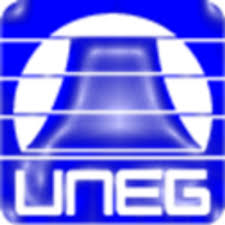 SEGURIDAD en las bases de DATOS
La seguridad en bases de datos está dirigida a proteger los datos de accesos no autorizados. (Privacidad de la base de datos)

Se debe cuidar de que accesos no autorizados ejecuten operaciones indebidas que pongan en riesgo su existencia, consistencia e integridad.

La seguridad es independiente del diseño del modelo de datos
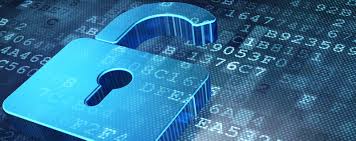 [Speaker Notes: Otro aspecto que el DBMS debe proporcionar es la Seguridad de la BD]
UNIVERSIDAD NACIONAL
EXPERIMENTAL DE GUAYANA
INGENIERIA EN INFORMÁTICA
SISTEMAS DE BASE DE DATOS I
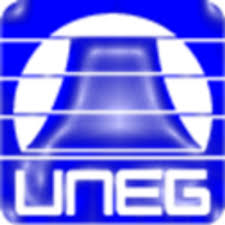 SEGURIDAD EN BASES DE DATOS
Las 3 principales características de la seguridad en una base de datos son: 

La Confidencialidad de la información 
 La Integridad de la información 
La Disponibilidad de la información
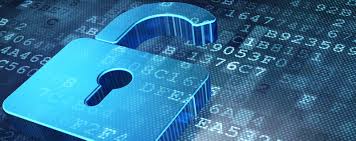 UNIVERSIDAD NACIONAL
EXPERIMENTAL DE GUAYANA
INGENIERIA EN INFORMÁTICA
SISTEMAS DE BASE DE DATOS I
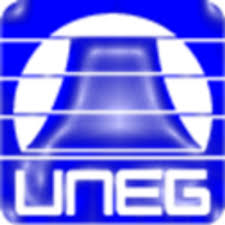 SEGURIDAD EN BASES DE DATOS
Los datos deben poder ser sometidos a procesos de auditoria.

Las acciones de los usuarios deben ser supervisadas, de modo tal que pueda descubrirse cualquier acción indebida o errónea.
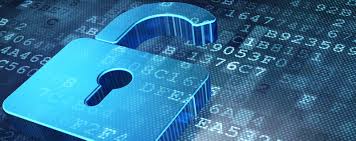 UNIVERSIDAD NACIONAL
EXPERIMENTAL DE GUAYANA
INGENIERIA EN INFORMÁTICA
SISTEMAS DE BASE DE DATOS I
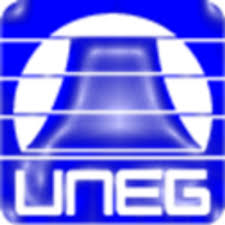 SEGURIDAD EN BASES DE DATOS
Tipos de usuarios de  acuerdo a la permisología

Usuario con derecho a crear, borrar y modificar objetos y que además puede conceder privilegios a otros usuarios sobre los objetos que ha creado.

 Usuario con derecho a consultar, o actualizar, y sin derecho a crear o borrar objetos. Privilegios sobre los objetos, añadir nuevos campos, indexar,  alterar la estructura de los objetos, etc.
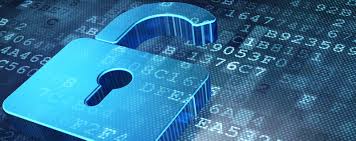 UNIVERSIDAD NACIONAL
EXPERIMENTAL DE GUAYANA
INGENIERIA EN INFORMÁTICA
SISTEMAS DE BASE DE DATOS I
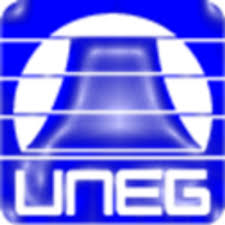 SEGURIDAD EN BASES DE DATOS
Tipos de usuarios de  acuerdo a la permisología

La autorización de lectura permite la lectura de
los datos, pero no su modificación.
• La autorización de inserción permite la inserción
de datos nuevos, pero no la modificación de
los existentes.
• La autorización de actualización permite la
modificación de los datos, pero no su borrado.
• La autorización de borrado permite la eliminación
de los datos
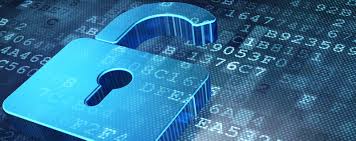 UNIVERSIDAD NACIONAL
EXPERIMENTAL DE GUAYANA
INGENIERIA EN INFORMÁTICA
SISTEMAS DE BASE DE DATOS I
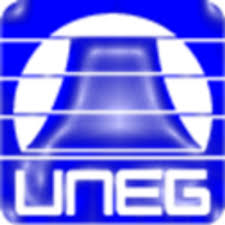 TRANSACCION

Conjunto de operaciones que se ejecutan y que forman una única unidad lógica y atómica de trabajo. También la podemos definir como conjunto de instrucciones, agrupadas lógicamente, que o bien se ejecutan todas sobre la base de datos o bien no se ejecuta ninguna.
[Speaker Notes: Imaginemos a una persona realizando una transferencia bancaria .  Una transferencia está compuesta por dos operaciones o instrucciones:
1. Descontar de la cuenta de origen la cantidad indicada
2. Aumentar el saldo de la cuenta de destino con el monto de la cantidad transferida de la cuenta origen. 

Este conjunto de instrucciones conforman una transacción y está claro que las dos instrucciones que la componen (una transacción está conformada por dos o más instrucciones) deben ejecutarse. O se ejecutan todas o no se ejecuta  ninguna. Para el ejemplo presentado es obvio  que la transacción bancaria no se puede quedar “a medias”

El concepto de transacción se desarrolló para atender los casos en los que el estado resultante de la base de datos depende del éxito completo en una serie de operaciones]
UNIVERSIDAD NACIONAL
EXPERIMENTAL DE GUAYANA
INGENIERIA EN INFORMÁTICA
SISTEMAS DE BASE DE DATOS I
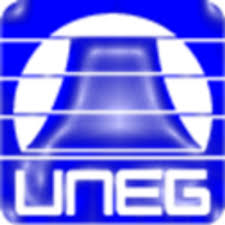 TRANSACCION
Estado de una Transacción

Activa: el estado inicial; la transacción permanece en este estado durante su ejecución.
Parcialmente comprometida: después de ejecutarse la última instrucción. 
 Fallida: tras descubrir que no puede continuar la ejecución normal.
Abortada:  después de haber retrocedido la transacción y restablecido la base de datos a su estado anterior al comienzo de la transacción.
Comprometida o terminada:  tras completarse con éxito
[Speaker Notes: La acción de cancelar o abortar una transacción se denomina deshacer la transacción. Deshacer una transacción permite anular los cambios y recuperar el estado de la base de datos previo a la transacción.

La ejecución de una transacción debe conducir a un estado de la base de datos consistente (que cumple todas las restricciones de integridad definidas).]
UNIVERSIDAD NACIONAL
EXPERIMENTAL DE GUAYANA
INGENIERIA EN INFORMÁTICA
SISTEMAS DE BASE DE DATOS I
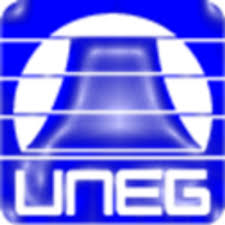 TRANSACCION
Estado de una Transacción
Parcialmente comprometida
Terminada
activa
Abortada
Fallida
UNIVERSIDAD NACIONAL
EXPERIMENTAL DE GUAYANA
INGENIERIA EN INFORMÁTICA
SISTEMAS DE BASE DE DATOS I
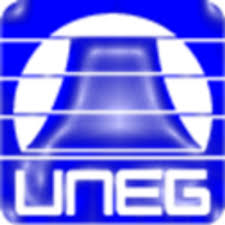 TRANSACCION
Propiedades de las Transacciones
UNIVERSIDAD NACIONAL
EXPERIMENTAL DE GUAYANA
INGENIERIA EN INFORMÁTICA
SISTEMAS DE BASE DE DATOS I
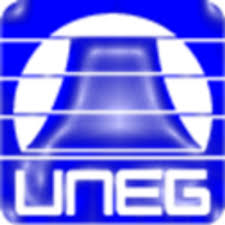 DBMS
Componente de Control de Concurrencia
Componente de Gestión de Recuperaciones
Componente de Gestión de Transacciones
[Speaker Notes: Los DBMS poseen tres componentes para controlar la concurrencia, gestionar las recuperaciones y las transacciones]
UNIVERSIDAD NACIONAL
EXPERIMENTAL DE GUAYANA
INGENIERIA EN INFORMÁTICA
SISTEMAS DE BASE DE DATOS I
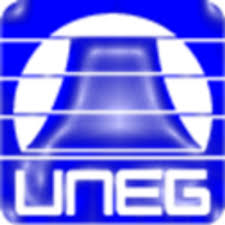 EN RESUMEN, UN DBMS DEBE PERMITIR :

 La creación y definición de la base de datos.
 Manipulación de los datos
 Eficiencia
Privacidad de los datos
 Mantener integridad y consistencia de los datos. (Control de transacciones)
Seguridad de los datos
 Mecanismos de copias de respaldo y  recuperación
UNIVERSIDAD NACIONAL
EXPERIMENTAL DE GUAYANA
INGENIERIA EN INFORMÁTICA
SISTEMAS DE BASE DE DATOS I
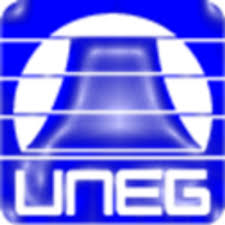 TIPOS DE  BASES DE DATOS(de acuerdo a  la  variabilidad de los datos almacenados)
OLTP:
Las bases de datos de tipo OLTP (On Line Transaction Processing) también son llamadas bases de datos dinámicas lo que significa que la información se modifica en tiempo real
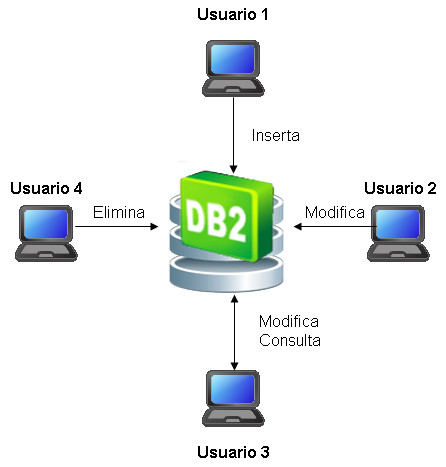 [Speaker Notes: Veamos ahora los tipos de BD. Estas se clasifican de acuerdo a varios criterios como lo son:
-Variabilidad de datos almacenados
Número de usuarios
Ubicación de sus datos
Modelo de datos
Forma de administrar los datos]
UNIVERSIDAD NACIONAL
EXPERIMENTAL DE GUAYANA
INGENIERIA EN INFORMÁTICA
SISTEMAS DE BASE DE DATOS I
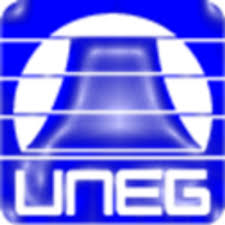 TIPOS DE BASES DE DATOS(de acuerdo a  la  variabilidad de los datos almacenados)
OLAP:
Las bases de datos de tipo OLAP (On Line Analytical Processing) también son llamadas bases de datos estáticas lo que significa que la información en tiempo real no es afectada. Guardan datos empleados para generar información que soporte toma de decisiones.
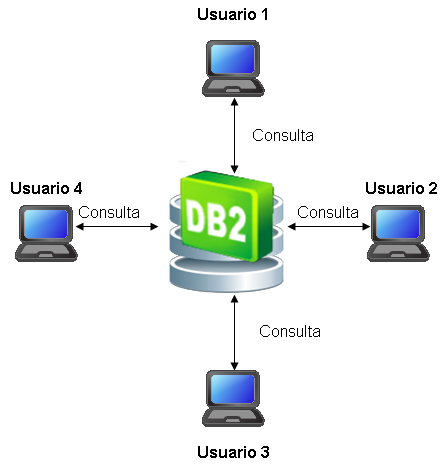 UNIVERSIDAD NACIONAL
EXPERIMENTAL DE GUAYANA
INGENIERIA EN INFORMÁTICA
SISTEMAS DE BASE DE DATOS I
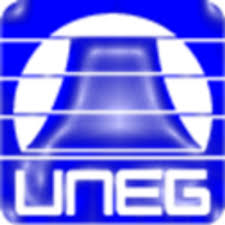 TIPOS DE BASES DE DATOS(de acuerdo al numero de  usuarios)
BD de escritorio: soporta solo un usuario al tiempo

BD múltiples: múltiples usuarios al mismo tiempo
BD de grupo de trabajo: menos de 50 usuarios
BD empresarial: mas de 50 usuarios (cientos)
UNIVERSIDAD NACIONAL
EXPERIMENTAL DE GUAYANA
INGENIERIA EN INFORMÁTICA
SISTEMAS DE BASE DE DATOS I
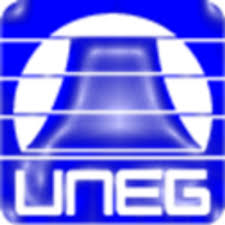 TIPOS DE BASES DE DATOS(de acuerdo a la ubicación de los datos)
BD centralizada: todos los datos en un mismo lugar (el mismo servidor)

BD distribuida: datos distribuidos en varios servidores
UNIVERSIDAD NACIONAL
EXPERIMENTAL DE GUAYANA
INGENIERIA EN INFORMÁTICA
SISTEMAS DE BASE DE DATOS I
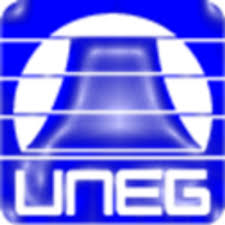 TIPOS DE BASES DE DATOS(de acuerdo a l modelo de datos)
BD  Jerárquicas
BD de red
BD relacional
BD orientada a objetos
BD documentales
UNIVERSIDAD NACIONAL
EXPERIMENTAL DE GUAYANA
INGENIERIA EN INFORMÁTICA
SISTEMAS DE BASE DE DATOS I
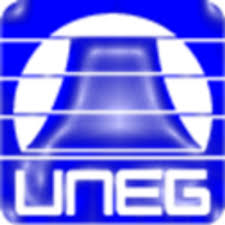 TIPOS DE BASES DE DATOS(de acuerdo a  la  forma de administrar los  datos)
SQL:  la información que almacena la BD está relacionada entre sí. Los datos relacionados (registros o filas) son almacenados en tablas que constan de varios campos (columnas).

NoSQL: este tipo de BD pertenecen al modelo No Relacional.
[Speaker Notes: En las BD NoSQL , los datos no tienen porqué estar relacionados entre sí y por lo tanto no tienen que almacenarse en estructuras fijas como las tablas del modelo de base de datos relacional. Este tipo de BD están ganando cada vez más espacio en el mundo de las BD debido a las limitaciones ofrecidas por las BD relacionales.

Con esta lámina finalizamos esta segunda entrega de la unidad. En la próxima entrega estaremos hablando de los Sistemas de Bases de Datos que no son lo mismo que los Sistemas Manejadores de BD

Les recuerdo que cualquier comentario pueden dejarlo en el foro o a mi dirección de correo m.raquel.herrera@gmail.com

Buen día para todos.]